350 kV gun chamber NEG coating performance tests
Bake protocol
All bakes were performed with the same setup and bake parameters. 
Initial Pump down: Overnight with heat tape @~80Cand Turbo pumping.
Ion pump on and leak check. Pressure below 30uA.
Full oven bake with oven heaters @ 250 C for 48 hrs. with Turbo and overboard Ip.
Overboard Ip valve closed after 47hrs at 250 C before bake starts down in Temp.
Inboard Ip on before closing valve, check it is well degassed and has  low pressure.
Extractor Gauge on, Temp. is below 38 C.
Venting Protocol
High Purity Argon used to vent the chamber  to atmosphere. 
To Preserve pump speed, capacity of coating.
All modifications performed in a timely manner so as to limit the chamber exposure time to room air (Tidewater Air).
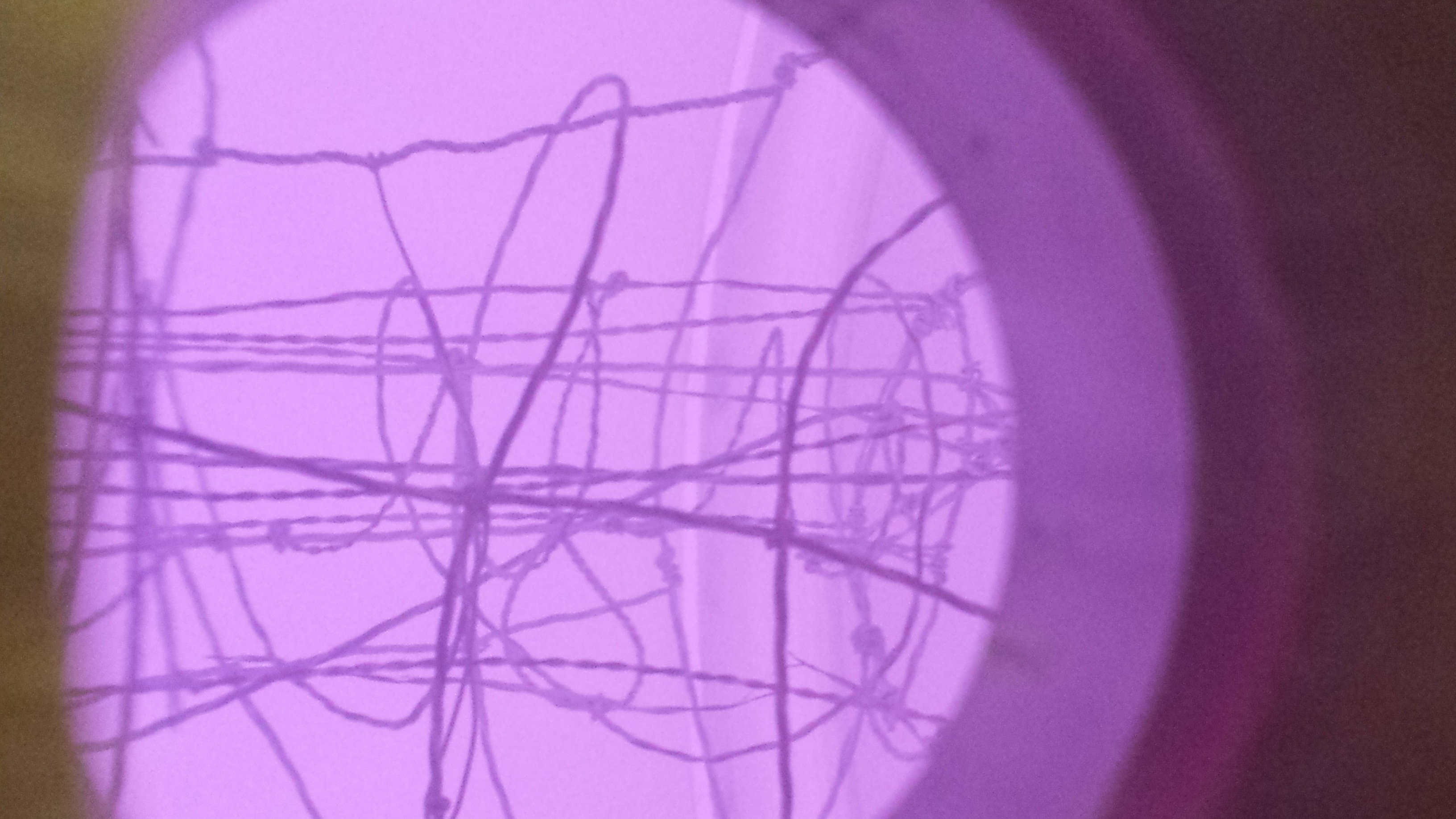 Summary: procedure, bake parameters, configurations
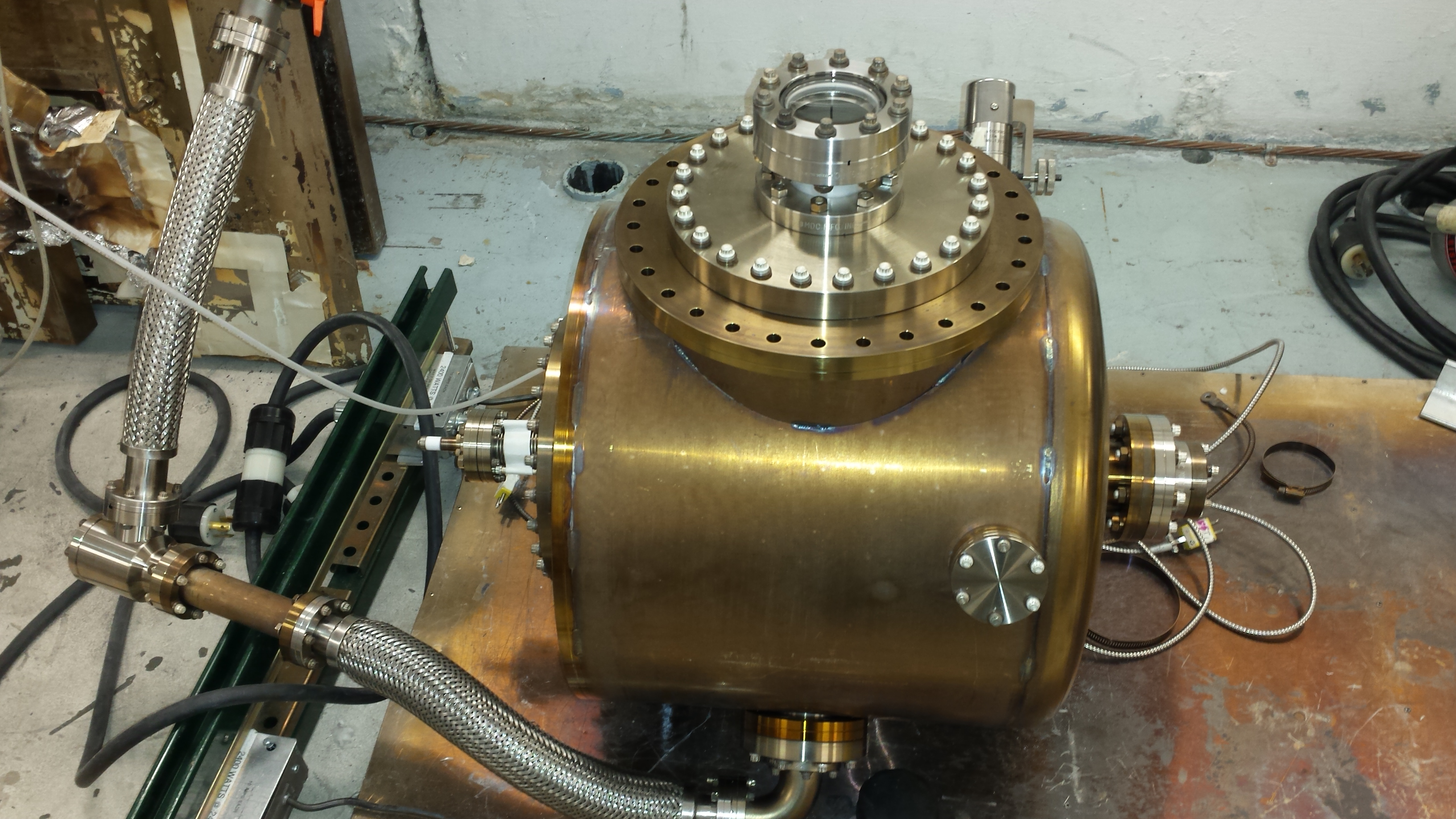 Tests Summary
Empty Chamber with Old Style PE 40l/s IP mounted outboard shows the potential for XHV of coating = empty chamber.
There is a threshold for amount of pumping for inert and active gas species = Ip size?
Hydrogen pumping / outgassing can be balanced with NEG coating.
NEG coating as a Barrier may need more investigations; but promising.
Summary continued
NexTorr pump exhibits it’s flaws  for Gun application with high Temperature bake.
Also, flawed with in service protocol…..allows trading Hydrogen from pump to coating due to effective temperature application.